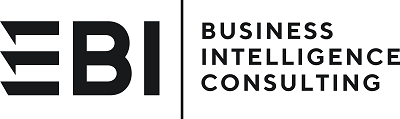 Kompetenzprofil
                        - René Goebels
Business Intelligence Experte
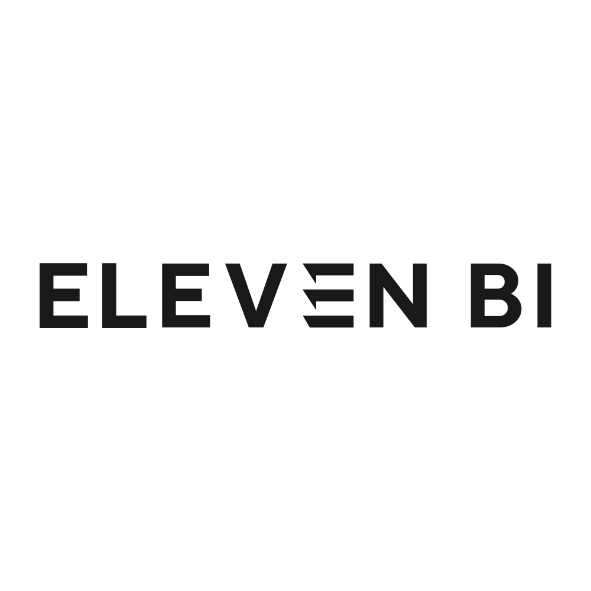 Kompetenzprofil René Goebels
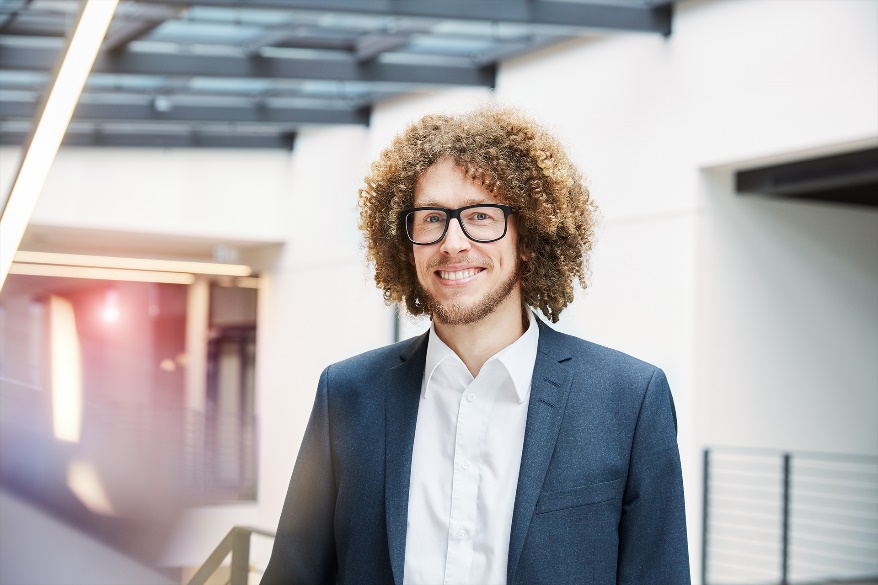 René GoebelsDiplom-InformatikerBusiness Intelligence Experterene.goebels@ELEVENBI.dewww.ELEVENBI.de+49 (0) 177 858 79 23
Über mich
2017 habe ich mich selbständig gemacht und als Freiberufler beraten, dann in 2021 als Business Intelligence Experte der ELEVEN BI Gesellschaft für Consulting mbH, die ich 2021 gegründet habe. Insgesamt berate ich mit meiner Zeit bei einem großen BI-Beratungshaus seit über 13 Jahren Business Intelligence Projekte.

Meine Schwerpunkte sind die Business Analyse für Reporting-Lösungen, deren Konzeption und Entwicklung, technisch insbesondere mit Tableau und der SAP BusinessObjects BI Platform. Diese werden durch die Kenntnisse in Microsoft Power BI ergänzt.

Des Weiteren gehören die Architektur von BI-Systemen, Data-Warehouses und Data-Marts und die Datenbewirtschaftung mittels ETL, technisch mit Alteryx  und SAP DataServices, zu meinem Portfolio.

Durch die Leitung einer internen Reporting Taskforce und Teilnahme an Fortbildung im BI-Bereich halte ich mich auf dem aktuellen Stand.

Meine Erfahrung im Projektmanagement und in der agilen Arbeitsweise mit Scrum sind für die Projekte ebenso wichtig wie notwendig.
BERUFLICHER WERDEGANG
Seit 2021: Business Intelligence Experte und Geschäftsführer, ELEVEN BI Gesellschaft für Consulting mbH
2017 – 2021: Beratender Freiberufler 
2008 – 2017 Lead Consultant,
INFOMOTION GmbH2008 Abschluss Diplom in Informatik (TU Dortmund), Schwerpunkt Intelligente Systeme, Betriebswirtschaftslehre, Schwerpunkt Wirtschaftsinformatik
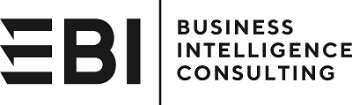 Kompetenzen 1/2
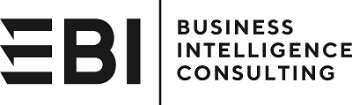 Kompetenzen 2/2
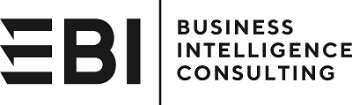 Projektübersicht (Auszug 1/2)
Pharma, seit 2020 Entwicklung End2End-Datenmodell für die Supply Chain, Business Analyse, Konzeption, ETL (Alteryx), Reporting (Tableau), Snowflake, MSSQL, SAP BW/ERP
Pharma, 2019-2020 – Automatisierung im Supply Chain Management, Business Analyse, Konzeption, ETL (Alteryx), Reporting (Tableau), MSSQL, SAP BW/ERP
Pharma, 2019 – Aufbau automatisierter Budget-Prozess, Business Analyse, Konzeption, ETL (Alteryx), Reporting (Tableau), MSSQL, SAP BW/ERP
Direktbank, 2011-2014, 2015-2019 – Aufbau und Migration Eigenhandelsreporting, Business Analyse, Konzeption, Entwicklung, Migration, Führung Reporting Team, SAP BusinessObjects BI-Plattform (WebIntelligence, UDT, IDT), Oracle, SAP BW, Scrum
Automotive, 2016-2017 – Konzeption DWH und Reporting-Plattform, Projektleitung, Entwicklung, MSSQL, SAP BusinessObjects (WebIntelligence, UDT, IDT), Toad Data Modeler, ETL
Automotive, 2013-2017 – Erweiterung des DWH und Reporting für die Projektsteuerung, Indirektes Reporting, Konzeption, Business Analyse Entwicklung, Projektleitung, MSSQL, SAP BusinessObjects (WebIntelligence, UDT, IDT), ETL, SAP Data Services
Finanzdienstleistung, KAG, 2009-2017 – Erweiterung und Optimierung Reporting- und Analyse-Plattform, Konzeption, Entwicklung, Projektleitung, SAP BusinessObjects BI-Plattform (WebIntelligence, UDT), BI Plattform-Migration, Oracle
Handel, 2010, 2015 – Migration SAP BusinessObjects BI-Plattform (WebIntelligence, IDT), Ablösung, Konsolidierung und Integration verschiedener Reporting-Plattformen (SAP BO/BI und WebFocus), MSSQL, Scrum
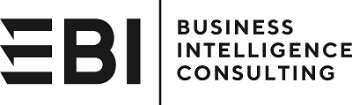 Projektübersicht (Auszug 2/2)
Krankenkasse, 2013-2015, Konzeption BI-System, Durchführung Best Practices Workshops, Sybase IQ 16, Data Services
Versicherung, 2014 – Konzeption Kennzahlensystem, Projektleitung, Oracle
Banken, 2010 – Migration BI-Plattform, SAP BusinessObjects BI-Plattform (WebIntelligence, DesktopIntelligence, UDT)
Logistik, 2008-2009 – Test Stammdatenmanagement-System, WinRunner, QuickTest Pro
Schulungsleiter seit 2009, Reporting: SAP BO WebIntelligence, Information Design Tool, Universe Design Tool, Analysis for Office, Central Management Console (CMC), DesktopIntelligence, ETL: SAP Data Services
Interne Projekte seit 2009, Leitung Reporting Taskforce, SAP Lumira, SAP DesignStudio, Microsoft Power BI, Tableau, Crystal Reports
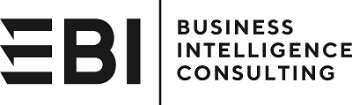 Entwicklung End2End-Datenmodell für die Supply Chain
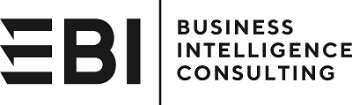 Prozessautomatisierung im Supply Chain Management
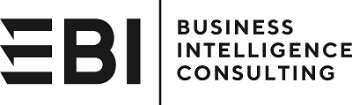 Implementierung Budget-Prozess
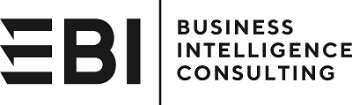 Migration Eigenhandelsreporting
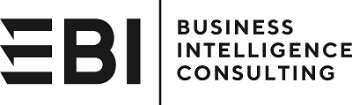 Konzeption einer neuen BI-Plattform und Migration
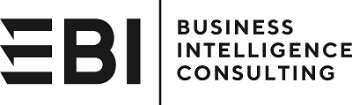 Erweiterung des DWH und Reporting für die Projektsteuerung
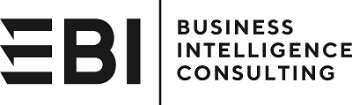 Erweiterung und Optimierung Reporting- und Analyse-Plattform
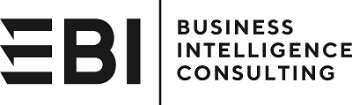 Migration Reporting-Plattform, Konsolidierung und Integration heterogener Reporting-Plattformen
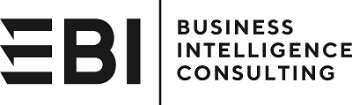 Konzeption eines Business-Intelligence-Systems
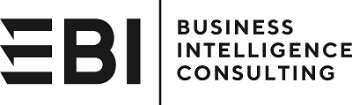 Migration Reporting-Plattform
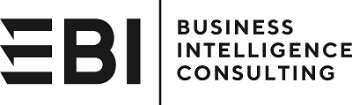 Konzeption Kennzahlensystem
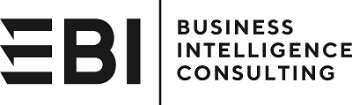 Aufbau Business-Intelligence-Plattform
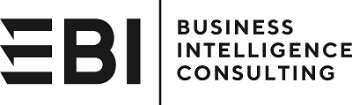 Eigenhandelsreporting
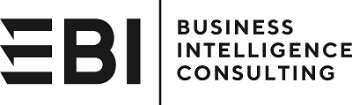 Migration Reporting Plattform (BusinessObjects)
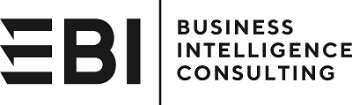 Migration BusinessObjects-Plattform
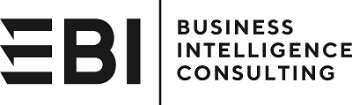 Migration Reporting-Plattform
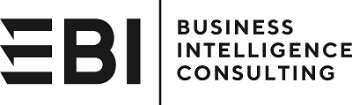 Test eines Stammdatensystems
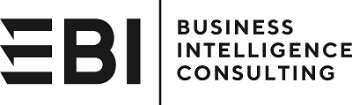 Schulungsleiter/Coaching
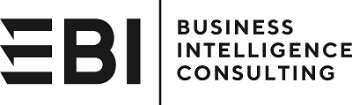 Interne Projekte
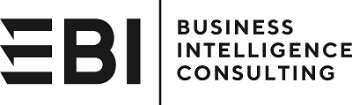